Военно-спортивная игра «Зарница»
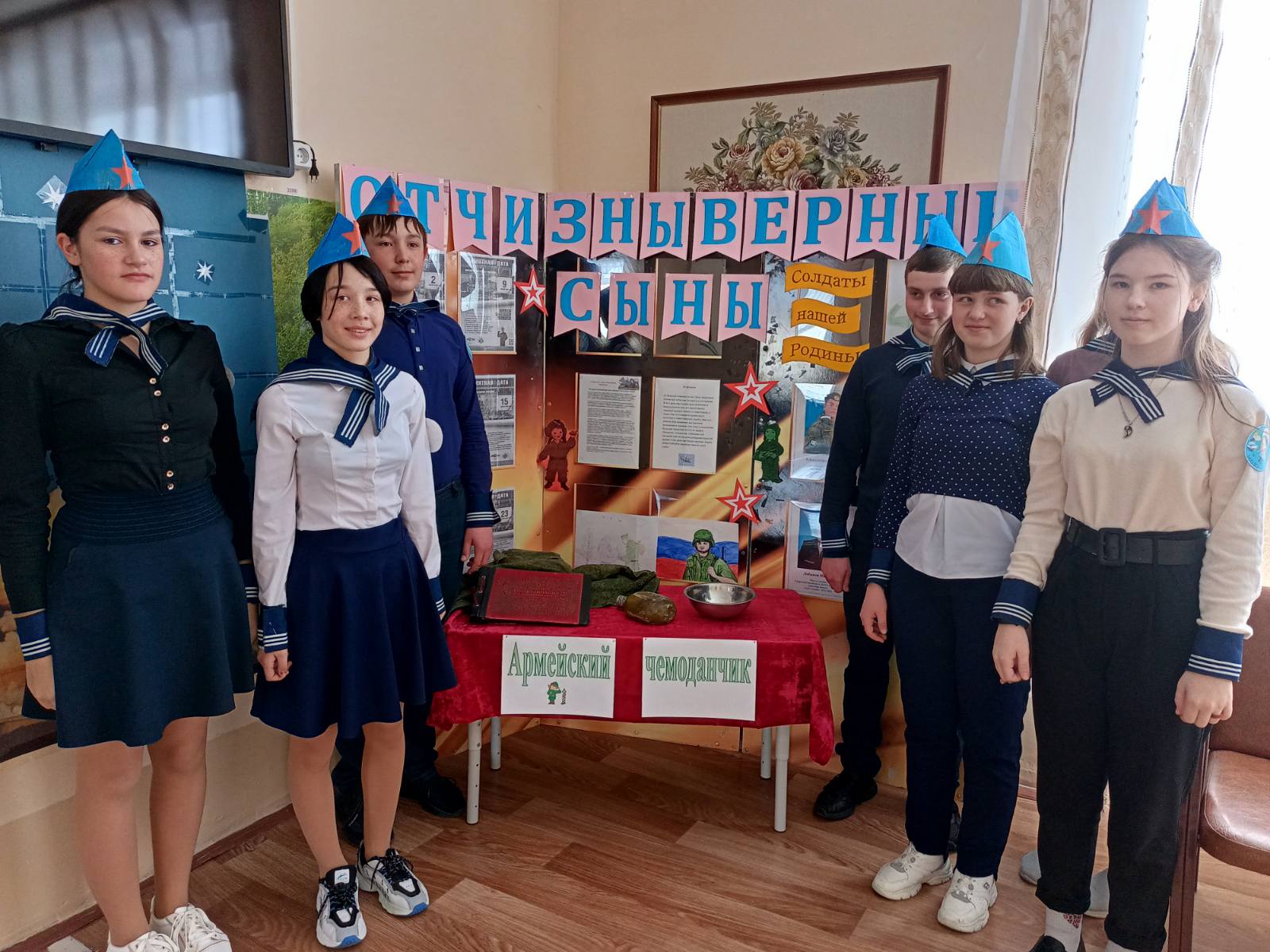 Конкурс  
«Презентация команды»


Участники: 8 класс
Автор:                    Кисляков Игорь Петрович, учитель физической культуры филиала МАОУ «Аромашевская СОШ» Русаковская СОШ
Отряд «Морская пехота»
Отделение - РАВНЯЙСЬ, СМИРНО
Отряд «Морская пехота»
«Напра-ВО, Нале-ВО, Кру-ГОМ»  Строевым шагом – МАРШ»
Отряд «Морская пехота»
Воинское приветствие
Отряд «Морская пехота»
Построение в две шеренги. «Отделение, песню запе-ВАЙ»